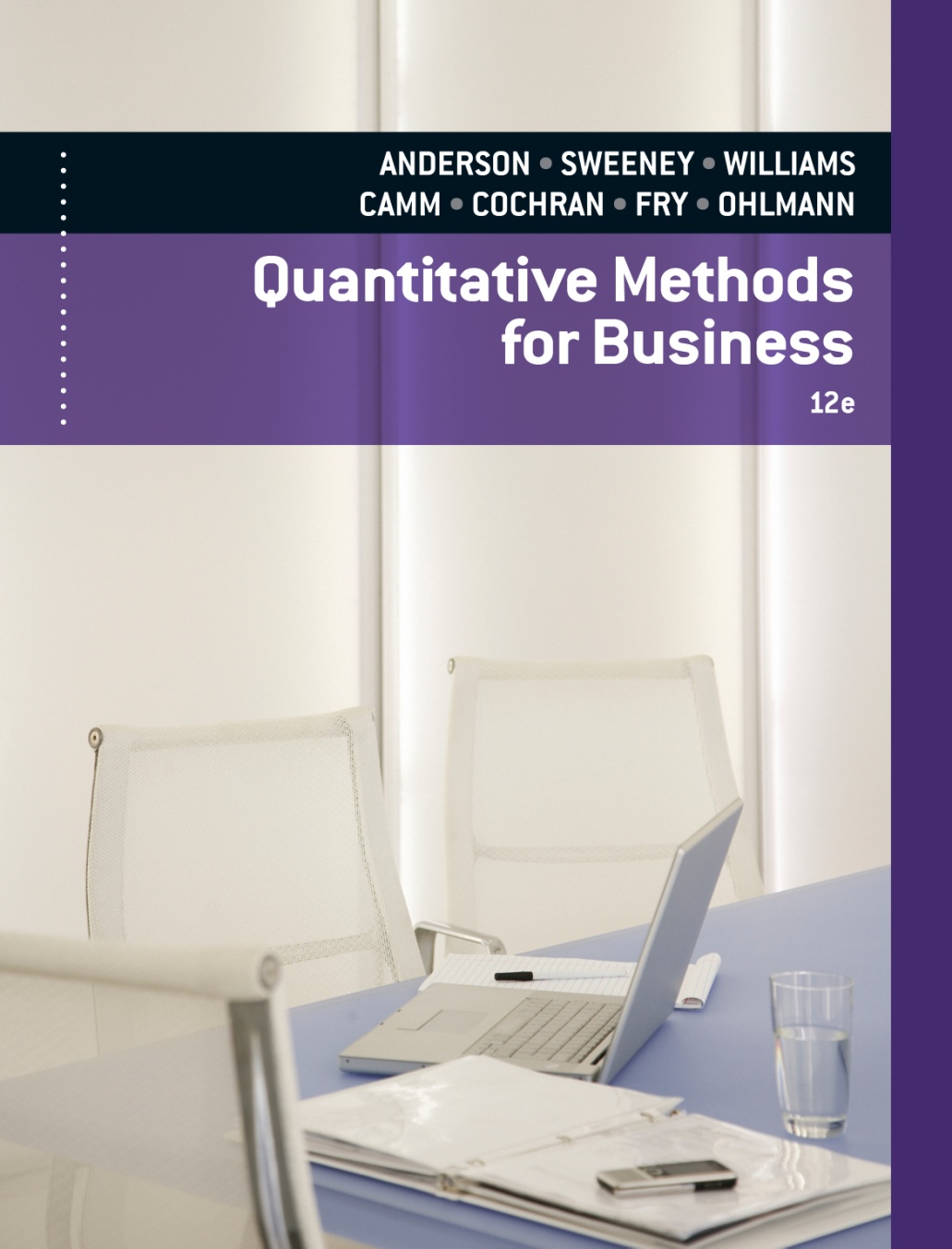 SLIDES  BY
.
.
.
.
.
.
.
.
.
.
.
.
John Loucks

St. Edward’s Univ.
Chapter 1Introduction
Body of Knowledge
Problem Solving and Decision Making
Quantitative Analysis and Decision Making
Quantitative Analysis
Body of Knowledge
The body of knowledge involving quantitative approaches to decision making is referred to as 
Management Science
Operations Research
Decision Science
It had its early roots in World War II and is flourishing in business and industry due, in part, to:
numerous methodological developments (e.g. simplex method for solving linear programming problems)
a virtual explosion in computing power
Problem Solving and Decision Making
7 Steps of Problem Solving
(First 5 steps are the process of decision making)
1.  Identify and define the problem.
2.  Determine the set of alternative solutions.
3.  Determine the criteria for evaluating alternatives.
4.  Evaluate the alternatives.
5.  Choose an alternative (make a decision).
---------------------------------------------------------------------
6.  Implement the selected alternative.
7.  Evaluate the results.
Quantitative Analysis and Decision Making
Decision-Making Process
Structuring the Problem
Analyzing the Problem
Define
the
Problem
Identify
the
Alternatives
Determine
the
Criteria
Identify
the
Alternatives
Choose
an
Alternative
Problems in which the objective is to find the best solution
           with respect to one criterion are referred to as single-
           criterion decision problems. 
  Problems that involve more than one criterion are referred
     to as multicriteria decision problems.
Quantitative Analysis and Decision Making
Analysis Phase of Decision-Making Process
  Qualitative Analysis
based largely on the manager’s judgment and experience
includes the manager’s intuitive “feel” for the problem
is more of an art than a science
Quantitative Analysis and Decision Making
Analysis Phase of Decision-Making Process
  Quantitative Analysis
analyst will concentrate on the quantitative facts or data associated with the problem
analyst will develop mathematical expressions that describe the objectives, constraints, and other relationships that exist in the problem
analyst will use one or more quantitative methods to make a recommendation
Quantitative Analysis and Decision Making
Potential Reasons for a Quantitative Analysis Approach to Decision Making
The problem is complex.
The problem is very important.
The problem is new.
The problem is repetitive.
Quantitative Analysis
Quantitative Analysis Process
Model Development
Data Preparation
Model Solution
Report Generation